Using ARM site retrievals to better understand the low cloud optical depth feedback
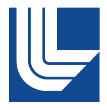 Objective
Use ground-based ARM observations to study the low-cloud reflectivity response to warming in middle and high latitudes
Approach
Quantify the sensitivity of the optical depth to warming at ARM’s NSA, SGP, and ENA sites
Use detailed cloud retrievals from each site to test for mechanisms hypothesized to drive cloud changes

Impact
Provided insight into processes behind the optical depth response to warming in observations that can be used to assess models
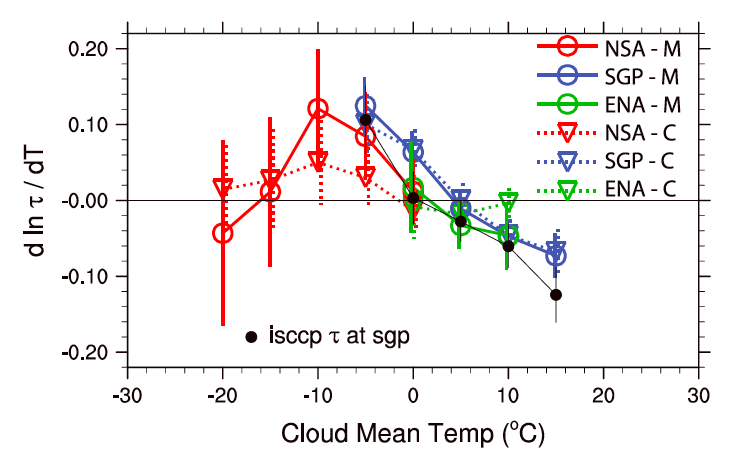 Independent optical depth retrievals from three ARM sites (“SGP”, “NSA”, “ENA”)  from two retrieval methods (“C” or “M”) show an increase in optical depth with warming at colder temperatures and an decrease with warming at warmer temperatures. This behavior is consistent with what can be found from satellites (“isccp t at sgp”).
Terai, C. R., Zhang, Y., Klein, S. A., Zelinka, M. D., Chiu, J. C. & Min, Q. Mechanisms behind the extratropical stratiform low-cloud optical depth response to temperature in ARM site observations, J. Geophys. Res. Atmos., 124, doi:10.1029/2018JD029359 (2019).
[Speaker Notes: Summary: Many climate models predict that the reflectivity of low-level clouds increases with warming in the middle and high latitudes. Specifically, models predict an increase in reflectivity at colder temperatures below freezing and a decrease with warming at warmer temperatures. Analysis of satellite retrievals have also found a similar relationship. Scientists at LLNL, CSU, and SUNY-Albany used cloud retrievals from the U.S. Department of Energy’s Atmospheric and Radiation Measurement (ARM) program to test whether the same relationship can also be seen in ground-based observations of low-level stratiform clouds. Indeed, optical depth retrievals from independent instruments show the same qualitative relationship, where most of the response is explained by the changes in the amount of cloud water. Furthermore, the extra-detailed retrievals at the ARM sites allowed the scientists to test whether observational evidence support any of five mechanisms proposed in the literature to drive changes in cloud reflectivity with temperature. They found that an increase in condensed water following the adiabatic lapse rate and a shift in the cloud phase from ice to liquid both contributed to the increase in cloud water with warming. They also found that a decrease in cloud water was explained by a weakening of the cloud-top inversion and a stabilization of the boundary layer. The findings and methods within this study provide a means to observationally constrain model processes that are behind the cloud response to future warming.]